ХИМИЯ
9 КЛАСС
ТЕМА 

РЕШЕНИЕ ЗАДАЧ ПО ПРОЙДЕННЫМ ТЕМАМ
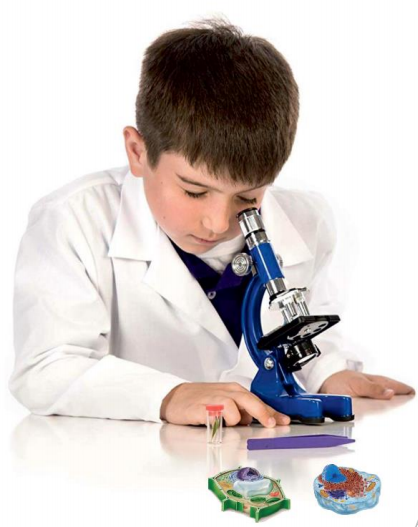 НАЙДИТЕ СООТВЕТСТВИЕ
А)Ca + Cl2                                 1) СaO
Б) Сa + N2                                  2) Sb + CaO 
В) Ca + HBr                               3) CaSO3 + H2O
Г) Ca + O2                                  4) Ca(OH)2
Д) Ca + Sb2O5                            5) CaBr2 +H2O 
E) CaO + H2O                            6) Ca3N2
Ж) Ca(OH)2 + SO2                    7) CaCl2
ОПРЕДЕЛИТЕ ПРАВИЛЬНЫЙ ОТВЕТ
Электронное строение внешнего энергетического уровня атомов
 щелочных металлов:
А) …S1
С)…S2P1
Д) …S2P2
В)…S2
Li
K
Cs
Mg,
Na
САМЫЙ ЛЕГКИЙ МЕТАЛЛ
Какие щелочные металлы, сгорая на воздухе, образуют
 оксиды состава R2O?
Li
Na
К
Cs
4. Взаимодействие с водородом:
а) Ca + H2 =  ;
б) Sr + H2 =
Решите задачу
Какая масса хлора содержится в 240 граммах хлорида магния ?
Решение задач
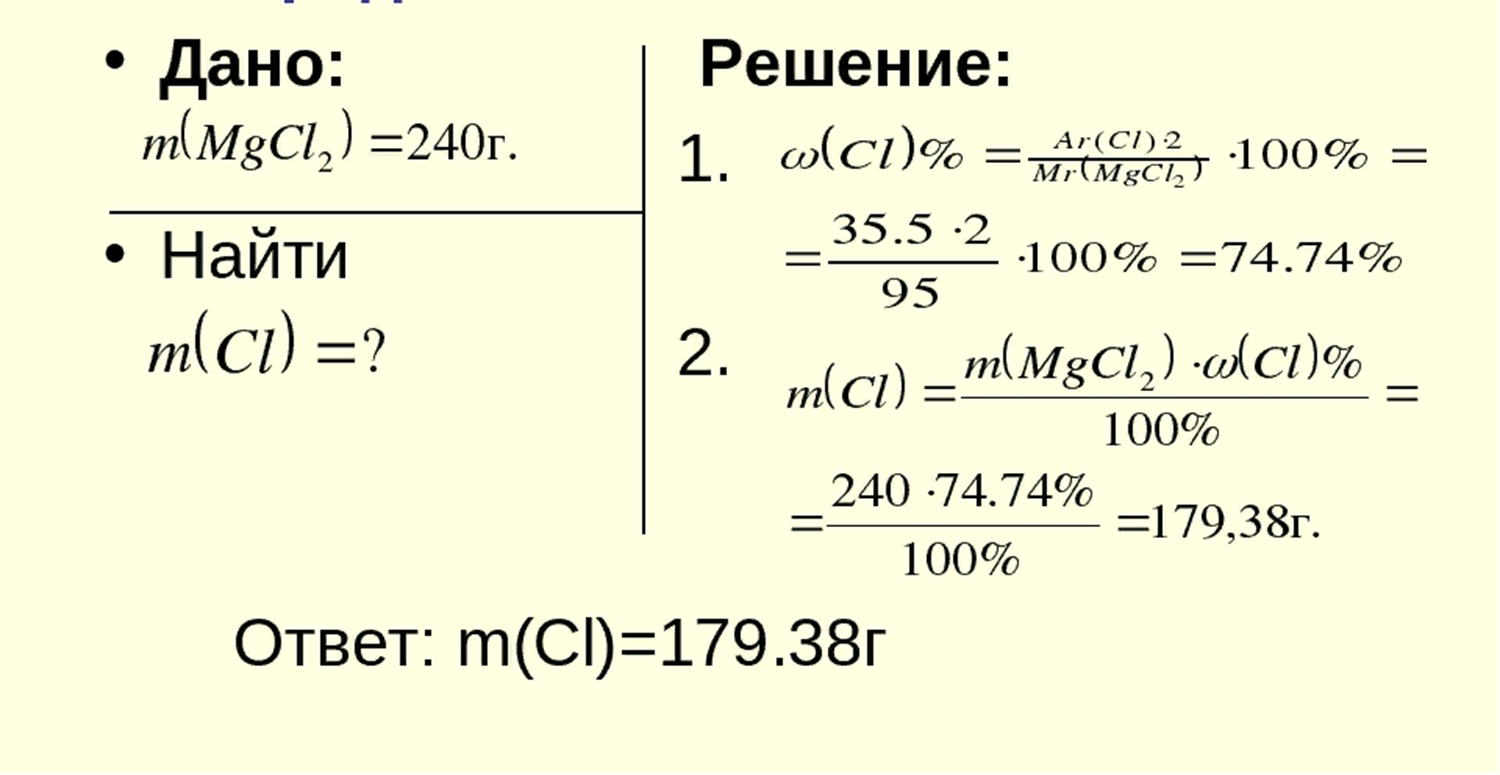 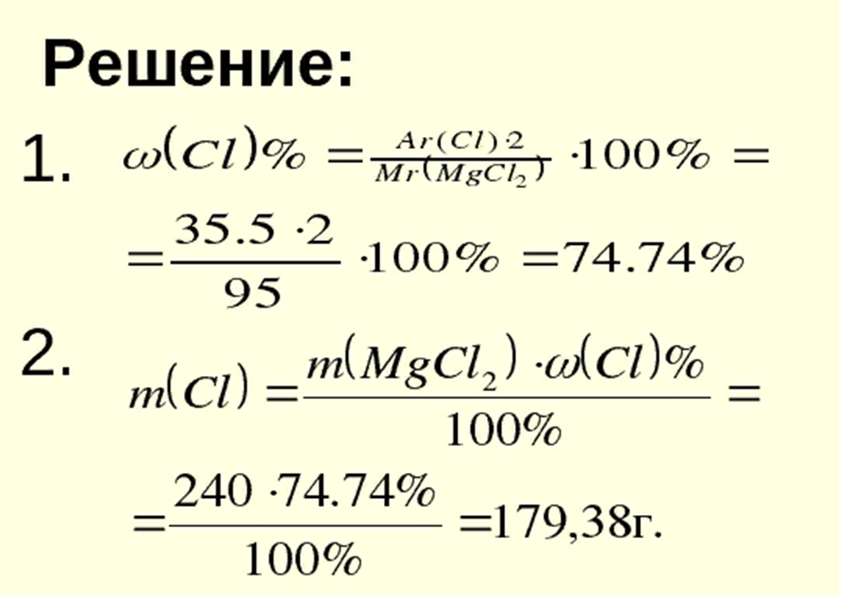 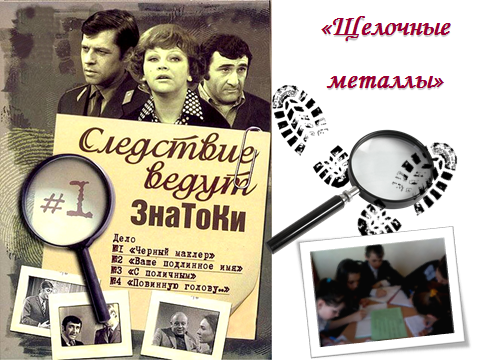 Дело №1
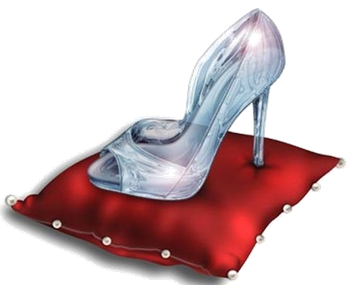 Пострадавшие-жители сказочного королевства. С королевского
бала в неизвестном направлении убежала прекрасная девушка. Ни
ее настоящего имени, ни местожительства никто так и не узнал,
Единственное, что осталось у принца  Натрия – это хрустальная
туфелька размером 2S2р4.          
Задания следственному отделу.
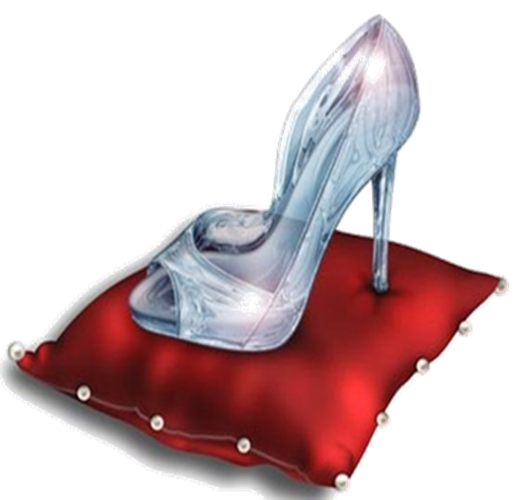 1.Установите, какое настоящее имя девушки? 
2. Определите, где она проживает: укажите подъезд (группу), этаж (период), и номер квартиры (порядковый номер)?
3. К какому сословию: металлы или не металлы принадлежит девушка?
4.Как будут звать ребенка, который может появиться в случае реакции соединения двух любящих сердец?
Дело №2
В некотором царстве в некотором государстве «Химия» жил был царь калий. Решил он жениться и выбрал в жены принцессу – заморскую Воду, дочь царя Водорода. Сыграли свадьбу. Прошел год, другой, а детей у них все не было.  За помощью они обратились к волшебнику. Волшебник опустил  Калий в Воду, и родились у Калия и Воды сразу два сына. Один был жидкостью, другой сын был самым легким газом царства «Химия».


                                   Задания следственному отделу.
                                  1.Установите, как зовут  сыновей Калия и Воды.
                                   2.Напишите уравнение реакции.
                                    3.Почему второй сын не любил огонь? 
                                 Подтвердите ответ   уравнением реакции.
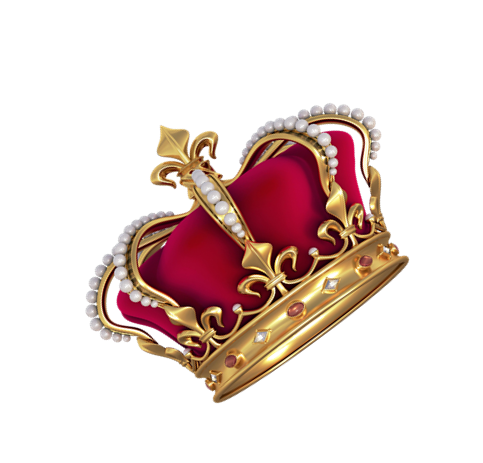 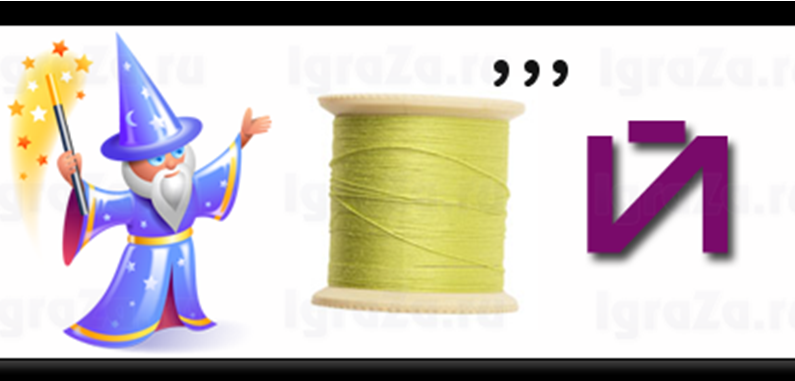 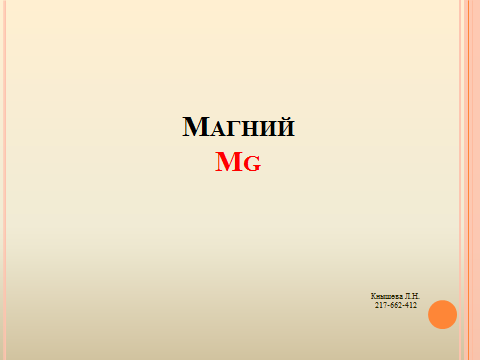 ЗАКРЕПЛЕНИЕ ЗНАНИЙ
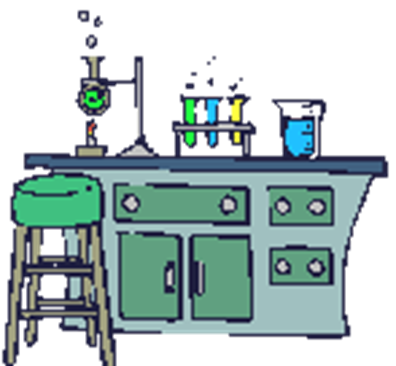 ПРОЧИТАТЬ ПАРАГРАФ №21-24 

ОТВЕТИТЬ НА ВОПРОСЫ  3 6-11
НА СТРАНИЦЕ 116